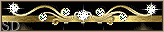 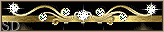 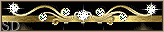 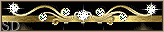 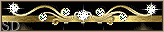 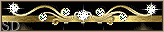 Физика әлеміне саяхат
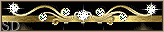 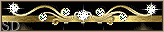 7-9-сыныптар
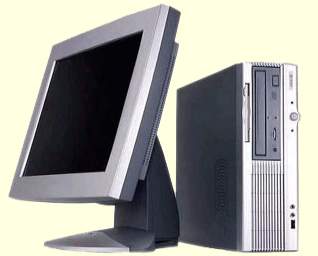 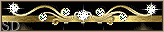 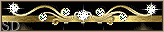 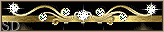 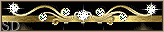 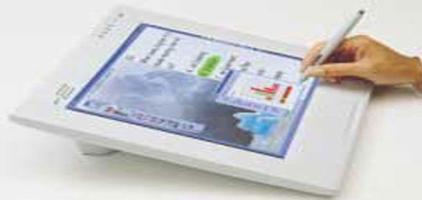 Өткізген: Бакытжанова А.Е.
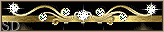 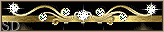 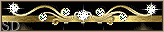 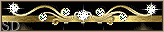 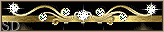 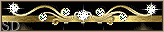 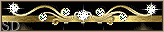 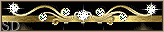 Физика әлеміне саяхат
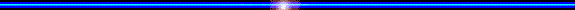 Ойынның барысы
“Бәйге”
“Жеті жұрттың тілін біл”
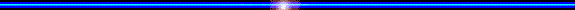 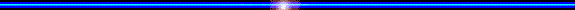 “Ғажайып алаң”
“Ойлан тап”
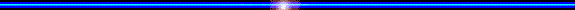 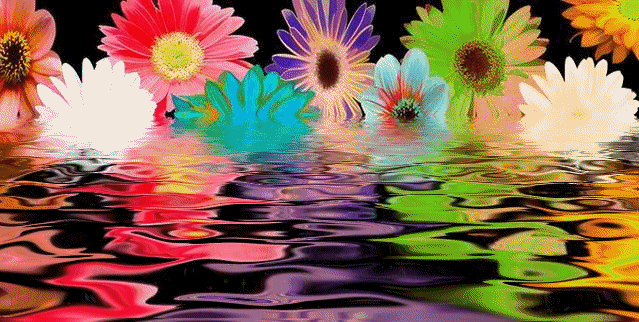 І-кезең
“Бәйге”
Бұл кезеңде сіздер берілген сұраққа бірінші болып жауап беруге тырыссасыздар. Жауабыңыз дұрыс болмаса, келесі топ жауап береді. Әр дұрыс жауап үшін 10 ұпай алуға болады. Сонымен бәріңізге сәттілік тілеймін!
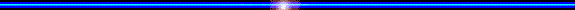 1-топ
                   1. Атмосфералық қысымды өлшейтін құрал? 
                   2. Жылу берілудің үш түрін атаңдар. 
                   3. Алғаш рет «электр тогы» түсінігін  
                    физикаға енгізген француз ғалымы? 
                    4. Атом құрылысын айтыңдар. 
                 5. Бүкіләлемдік тартылыс заңын ашқан ғалым? 
                    6. Ток күшін өлшейтін құрал? 
                    7. Қозғалып келе жатқан дене энергиясы? 
                    8. Бір зат молекулаларының басқа бір зат            
                   молекулаларының аралығына ену құбылысы? 
              9. Фарангейт шкаласындағы судың қату нүктесі? 
                    10. Қандай зарядтар бірін-бірі тартады?
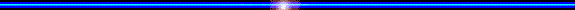 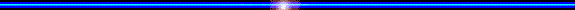 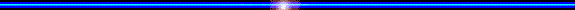 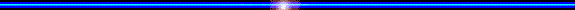 2-топ
1. Дененің жылулық күйін сипаттайтын физикалық                 
                       шама? 
                      2. Аспан денелерін зерттейтін ғылым? 
                    3. Әлем кеңістігінде не бар болса соның бәрі? 
                     4. Күн жүйесінде неше планета бар? 
                5. Зат құрылысының молекулалық-кинетикалық    
           теориясының негізгі қағидасын тағайындаған кім? 
                    6. Дененің жұмыс істеу қабілетін нақты     
                      көрсететін физикалық шама? 
                      7. Найзағайға анықтама берген кім? 
                      8. Су неше градуста қайнайды? 
                       9. Жылу алмасусыз жүретін процесс? 
                       10. Айға ең бірінші табан тіреген кімдер?
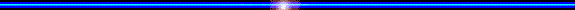 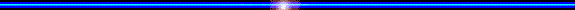 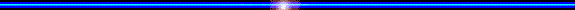 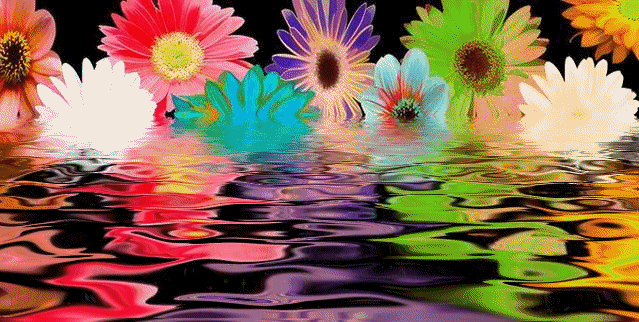 “Жеті жұрттың тілін біл”
Берілген сұрақтың жауабын қазақша,орысша,ағылшынша дұрыс айтуларыңыз қажет.
Әрбір дұрыс жауап 30 ұпай.
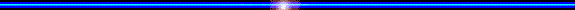 Жоғалмайды ешқашан
Түрлендірсең егерде
Басқа күйге ауысса 
Жұмыс істейді әрқашан
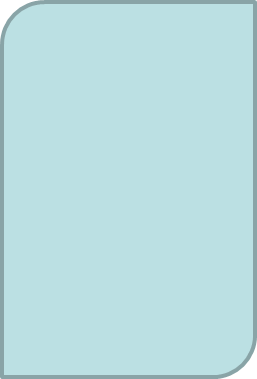 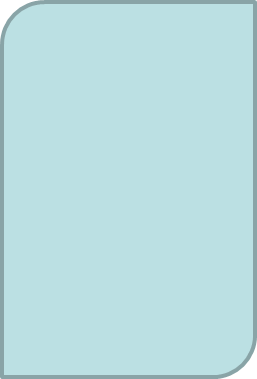 Жай көзге көрінбейді
Қозғалуға ерінбейді
Жұрттың бәрі соны сүйеді,
     Бірақ қарағысы келмейді.
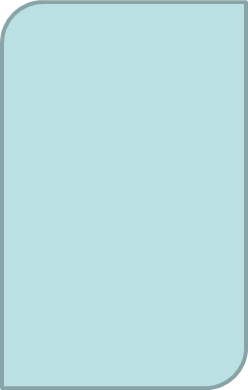 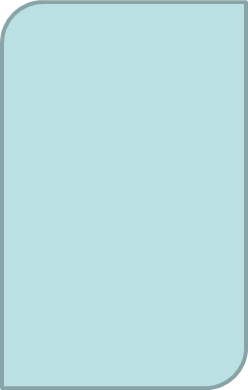 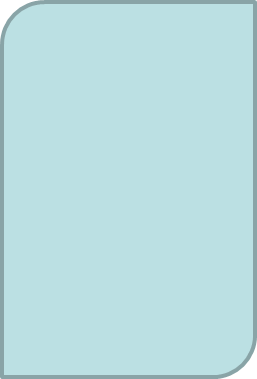 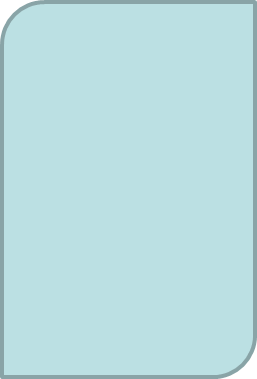 1
Қозғалысқа келтіріп  Жылдамдығын береді
 Өлшем бірлігін қарасаң 
     Ньютонға келеді
Көтерілсе жоғары
   Ерітер мұхит мұздарды
    Төмен түссе шамалы 
    Сездірер суық ызғарды
3
2
5
4
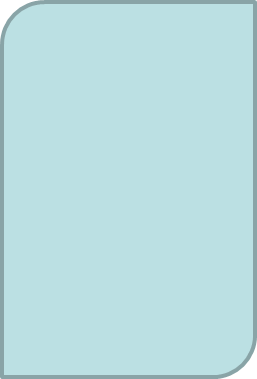 Көкке қараған, жұлдыз санаған.
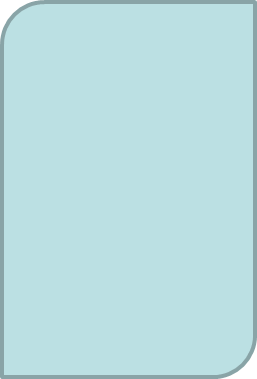 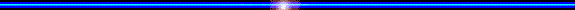 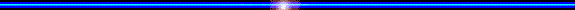 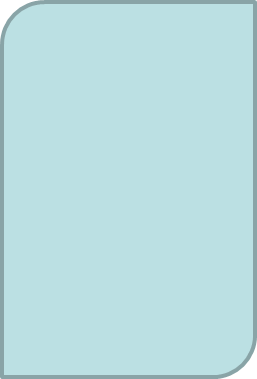 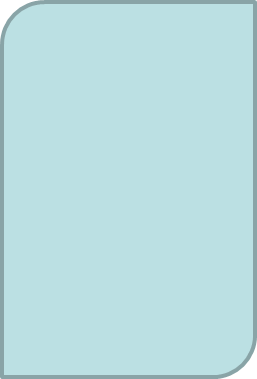 Оңынан оқы тіршілік нәрі
Солынан оқы онсыз адам
   өсімдік, аң, құс әп-сәтте сөнер 
    тұншығып бәрі
Туыстарын шетінен,
   Өбеді де бетінен.
   Бала-шаға ұсағын,
   Бауырына қысады.
Тар шеңберді айналып,
Тұр құдықта байланып.
    Қаға берер таңдайды,
      Әдетінен танбайды
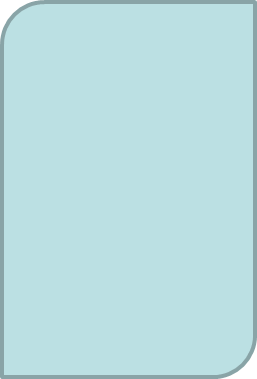 Жалғыз бағыт білері,
    Бұрғаныңа көнбейді
    Жол көрсетіп береді
    Бірақ өзі көрмейді.
8
9
7
6
10
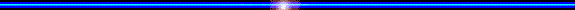 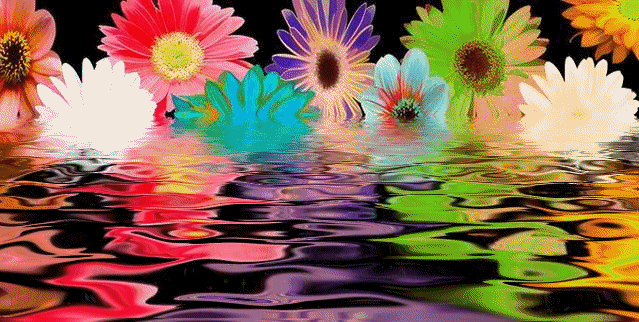 Ғажайып алаң
Бұл кезеңде әр түрлі сұраққа жауап  бересіздер.  Мұндағы  деңгейлік  сұрақтарға жауап беру арқылы сол ұяшықтағы ұпай санын жинайсыздар.
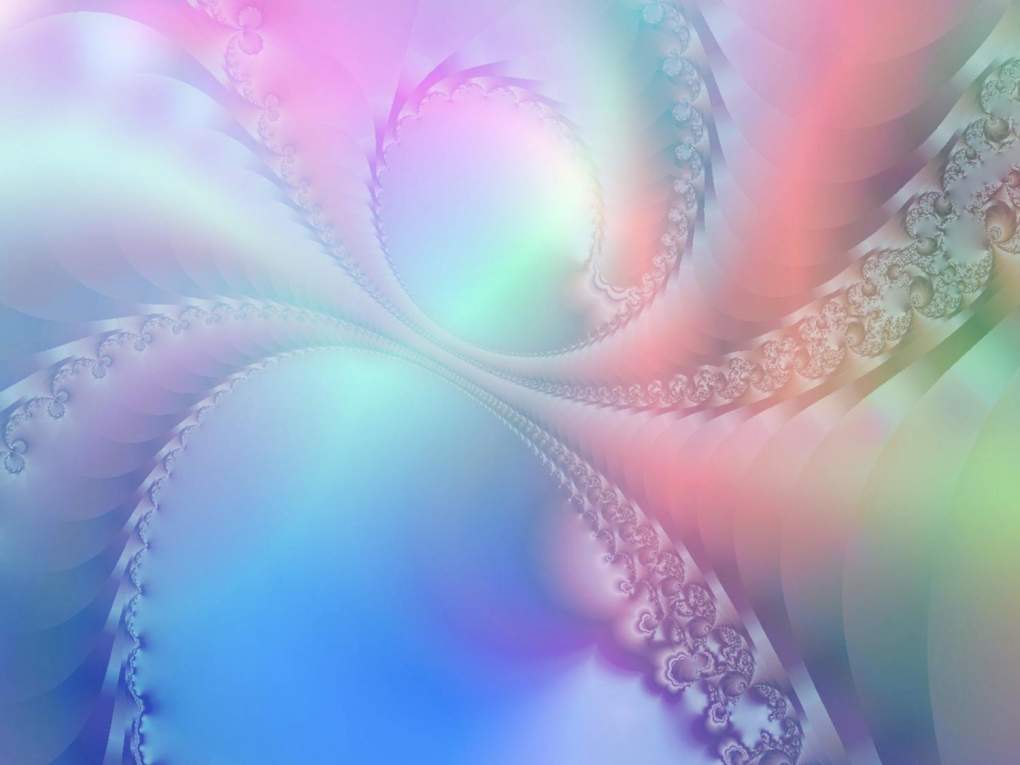 Ғ а ж а й ы п     а л а ң
20
20
20
30
30
30
40
40
40
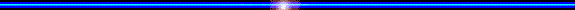 Қазақстандағы ғарыш айлағы?
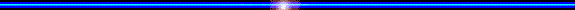 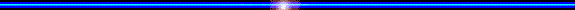 (Байқоңыр)
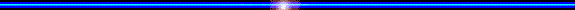 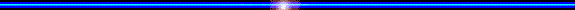 Алғашқы Жердің жасанды серігі қай жылы ұшырылды?
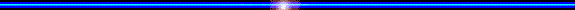 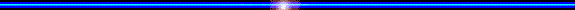 (1957ж 4 қазан)
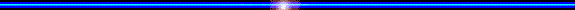 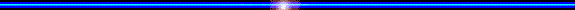 Тоқтар ғарышқа ұшқан күн?
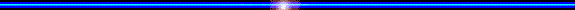 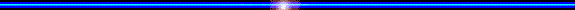 (1991ж, 2 қазан)
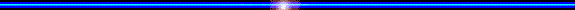 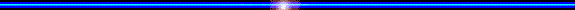 1623-1662 жылдар аралығында өмір сүрген. Коптеген бақылауларға сүйене отырып, француз ғалымы сұйықтар мен газдардың қысымды барлық жаққа бірдей жеткізетінін дәлелдеген ғалым.
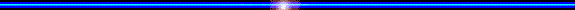 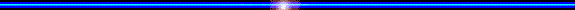 (Блез Паскаль)
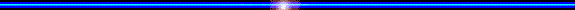 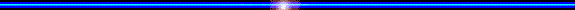 1643-1727 жылдары өмір сүрген ағылшын физигі және математигі. Жарықтың көптеген қасиеттерін ашып, зерттеген. Жоғары математиканың маңызды салаларын талдап дамытқан. Ол денелер қозғалысының негізгі заңдарын және тартылыс заңын ашқан.
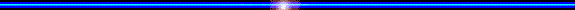 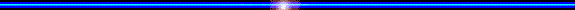 (Исаак Ньютон)
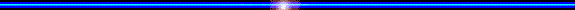 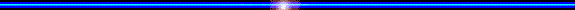 Француз физигі және математигі, электр және магниттік құбылыстар арасының байланыс заңын, теориясын жасаған. Магнитизм табиғаты жөнінде гипотеза ұсынған. Физикаға «Электр тоғы» ұғымын енгізген.
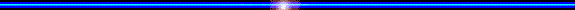 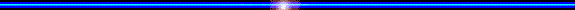 (Андре Мари Ампер)
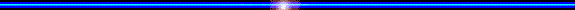 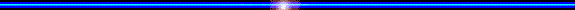 Жазда найзағай жарқылдап тұрғанда суға шомылуға немесе су жағасында жүруге болама?
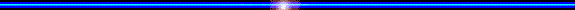 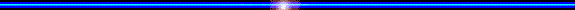 (Болмайды, себебі су және ылғалды
 зат электр тогын өткізеді.)
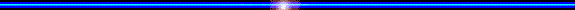 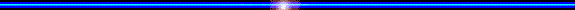 Ашық күндері ақша қарға қарағанда лас қар  неге тез ериді?
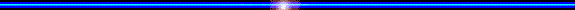 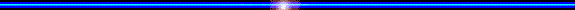 (Лас қар күн сәулесін тез жұтады)
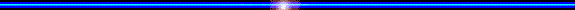 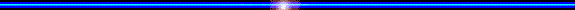 Көктайғақта жолға неге құм себеді?
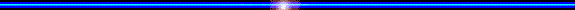 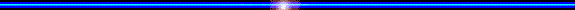 (үйкеліс коэффициентін 
арттыру үшін)
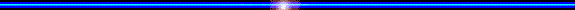 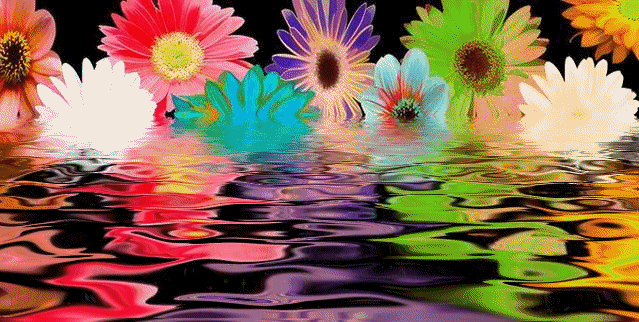 Ойлан тап
Бұл кезеңде әр топ конверттерді  таңдайды. Конверт ішіндегі мақалдардың физикалық мағынасын табу керек.
Архимед тобына
1. Жеті рет өлшеп бір рет кес                          Диффузия
 
2. Көсеу ұзын болса қол күймес                      Физикалық шаманы өлшеу
 
3. Бір құмалақ бір қарын майды шірітеді         Жылу өткізгіштік
 
4. Отқа салса темірде балқиды                        Жылдамдық
 
5. Аттыға жаяу жолдас болмас                  Заттың агрегаттық күйі(балқу)
 
6.Дән себілмей астық өнбейді                          Булану конденсация 
Дария буланбай шық түспейді.
Ньютон тобына
1. Қарыстан сүйем жақын                                      Жылу өткізгіштік                          
                     
2.Тонның жылуы терісінен емес жүнінен             Физикалық шама
 
3. Қимылдаған қыр асар                                        Заттың агрегаттық күйі
 
4.Таумен тасты су бұзар
    Адамзатты сөз бұзар                                          Механикалық қозғалыс
 
5. Аяқ сүрінсе басқа салмақ түсер                        Жылдамдық
          
6. Шапшаң озар 
   Жатқан қалар                                                       Инерция
Архимед тобына
1. Жеті рет өлшеп бір рет кес                          Диффузия
 
2. Көсеу ұзын болса қол күймес                      Физикалық шаманы өлшеу
 
3. Бір құмалақ бір қарын майды шірітеді         Жылу өткізгіштік
 
4. Отқа салса темірде балқиды                        Жылдамдық
 
5. Аттыға жаяу жолдас болмас                  Заттың агрегаттық күйі(балқу)
 
6.Дән себілмей астық өнбейді                          Булану конденсация 
Дария буланбай шық түспейді.
Ньютон тобына
1. Қарыстан сүйем жақын                                      Жылу өткізгіштік                          
                     
2.Тонның жылуы терісінен емес жүнінен             Физикалық шама
 
3. Қимылдаған қыр асар                                        Заттың агрегаттық күйі
 
4.Таумен тасты су бұзар
    Адамзатты сөз бұзар                                          Механикалық қозғалыс
 
5. Аяқ сүрінсе басқа салмақ түсер                        Жылдамдық
          
6. Шапшаң озар 
   Жатқан қалар                                                       Инерция
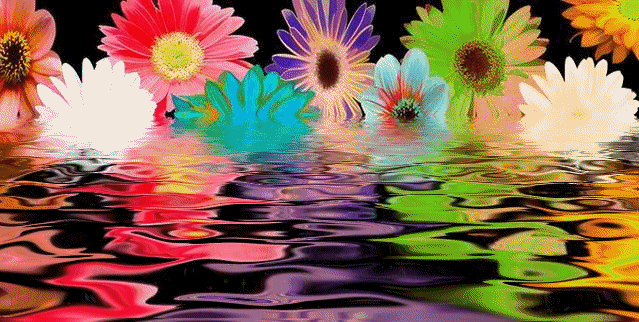 Қатысқандарыңға көп рахмет!